BIOL 203 – Summer 2012
Instructor: Alexandra Okihiro
The Eyeball
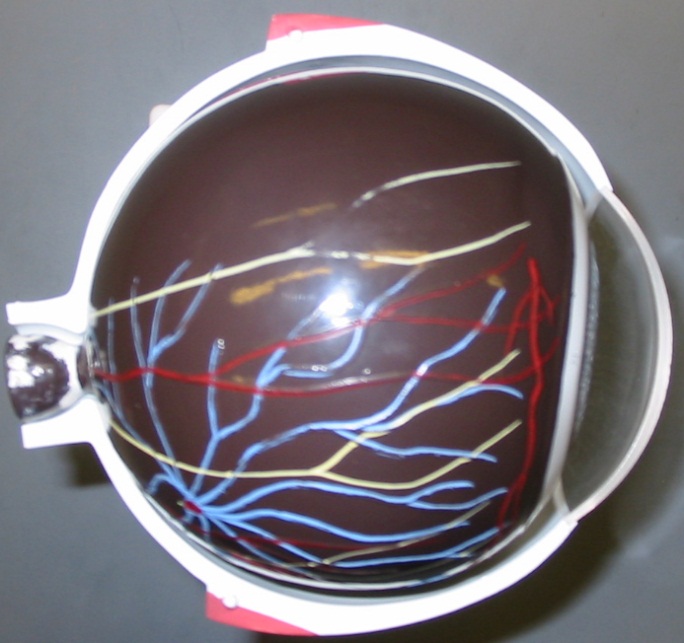 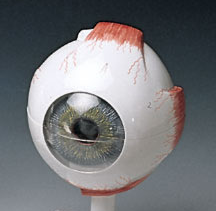 Sclera
Iris
Pupil
Cornea
Choroid
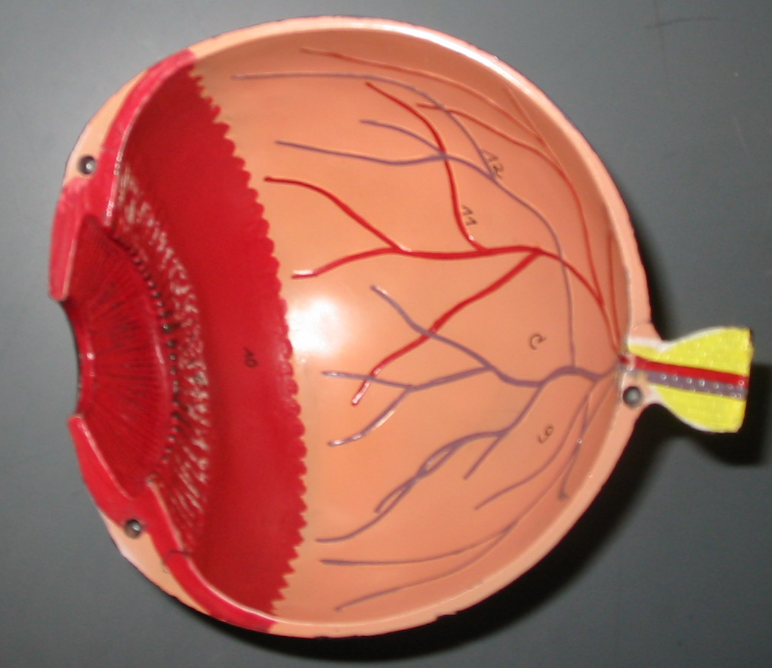 Retina
Ciliary Body
Suspensory Ligaments
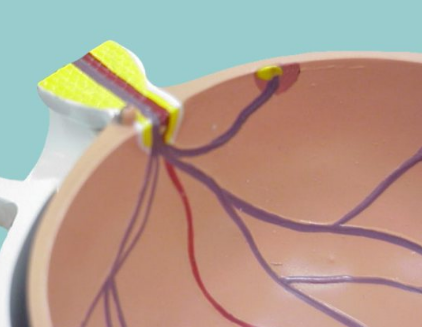 Optic Disc
Optic Nerve
Iris
Macula Lutea
The Eyeball
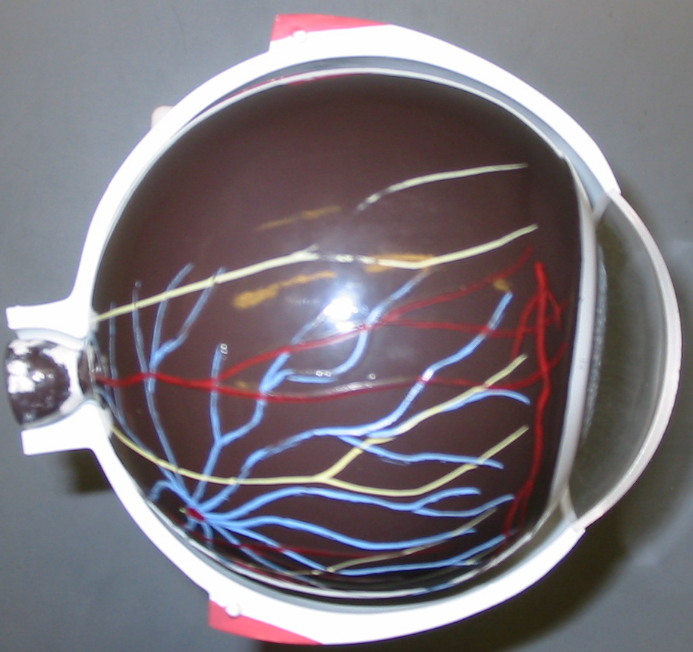 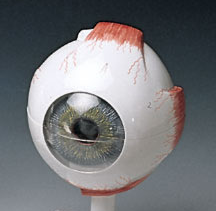 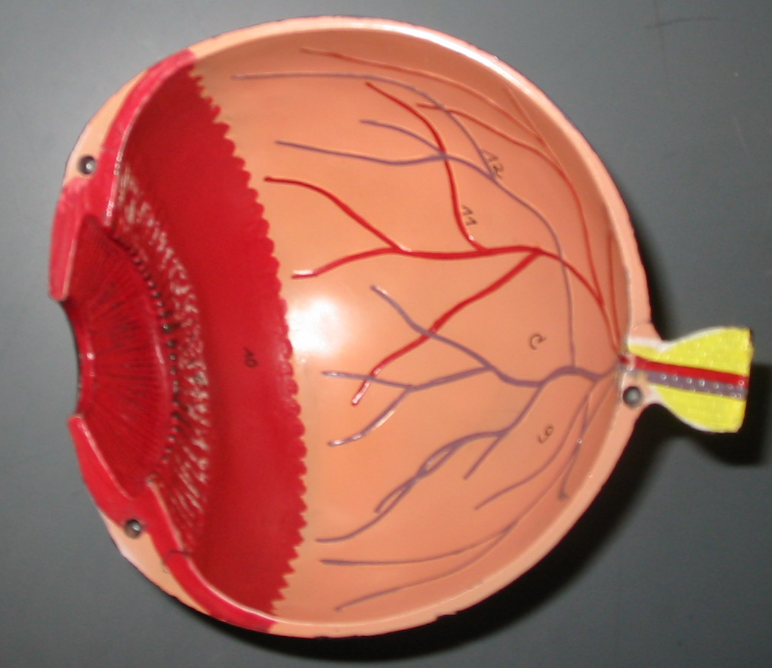 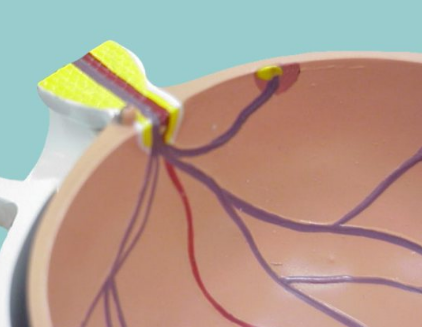 Lacrimal Apparatus
-for practical only (will not appear on a quiz)
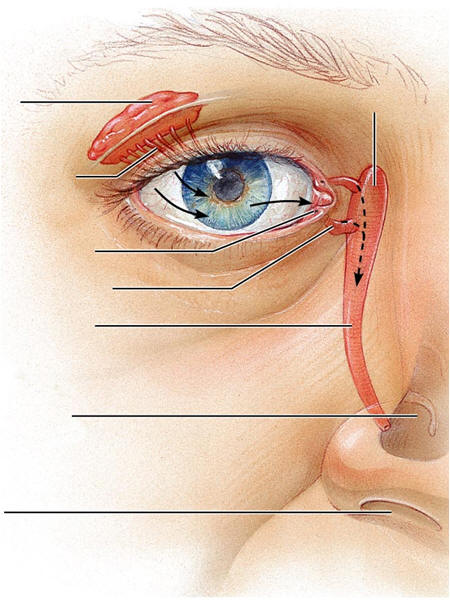 Lacrimal Sac*
Lacrimal Gland
Lacrimal Duct
Puncta
Lacrimal Canaliculi
Nasolacrimal Duct
Nasal Cavity*
Nostril*
* Not on word list
Lacrimal Apparatus
-for practical only (will not appear on a quiz)
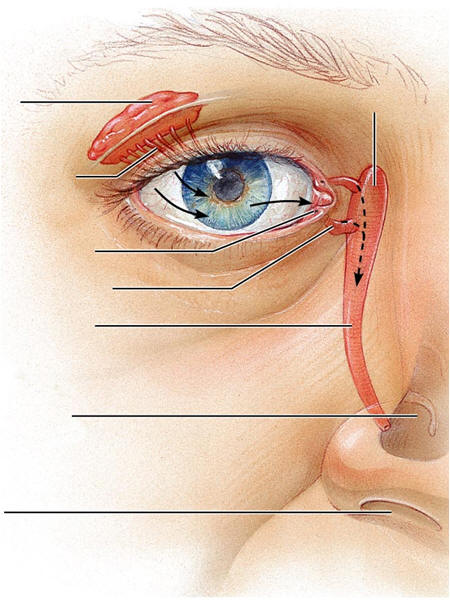 Cow (or Sheep) Eye Dissection - Practical
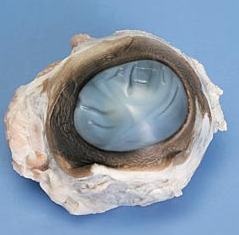 Cornea
Conjunctiva (this thin layer can be peeled back at the edge of the cornea)
Sclera
Posterior Eye (Cup)
Anterior Eye (Saucer)
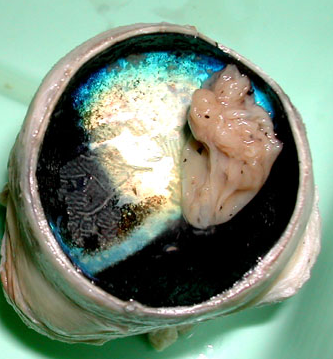 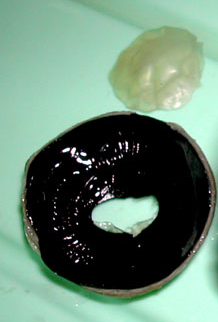 Tapetum Lucidum
Cornea (cut away from the anterior eye)
Retina
Ciliary Body
Iris
Choroid
Pupil
Sclera
(Not Shown: Lens and lens capsule)
http://faculty.washington.edu/kepeter/119/images/cow_eye_dissections.htm
Cow (or Sheep) Eye Dissection - Practical
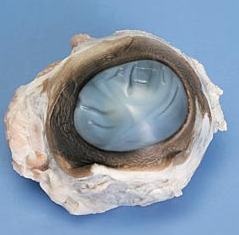 Posterior Eye (Cup)
Anterior Eye (Saucer)
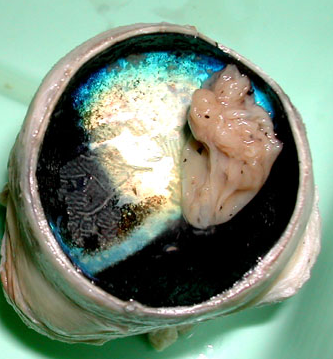 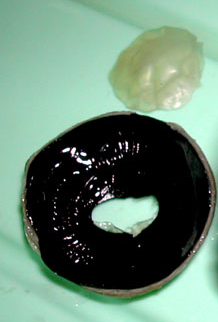 (Not Shown: Lens and lens capsule)
Cranial Nerve VIII: Vestibulocochlear Nerve
Stapes
The Ear
Malleus
Semicircular Canals
Incus
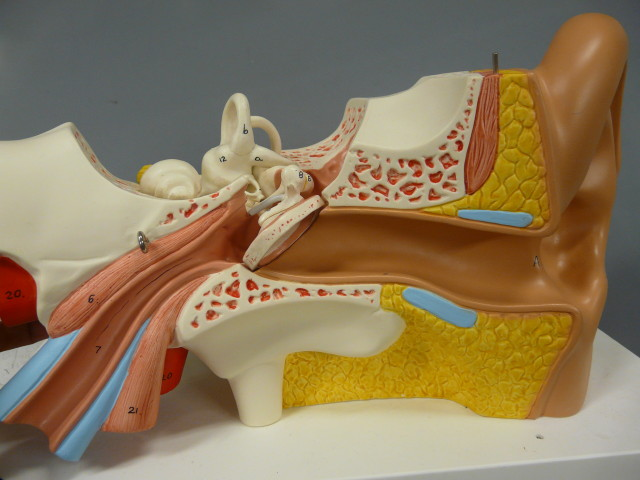 Auricle
Middle Ear/ Inner Ear
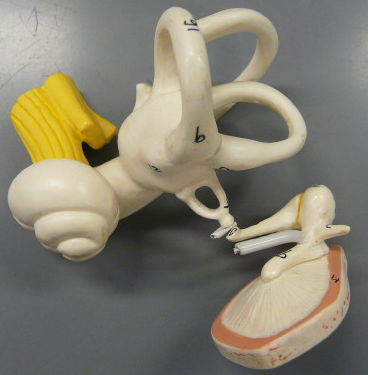 External Auditory Meatus
Vestibule
Tympanic Membrane
Cochlea
Stapes
Tensor Tympani
Incus
Eustachian Tube (Auditory Tube)
Malleus
The Ear
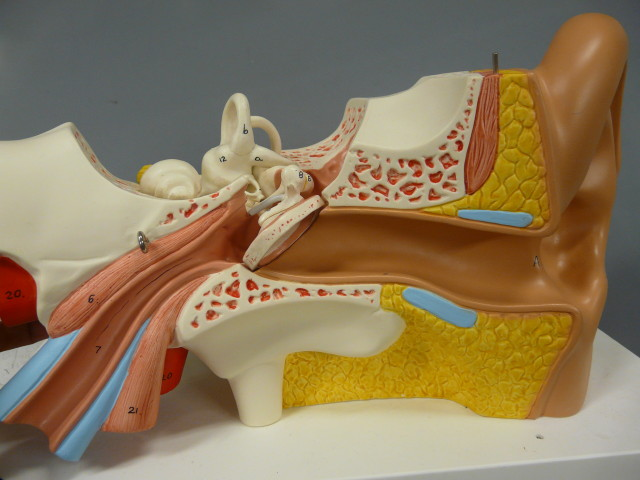 Middle Ear/ Inner Ear
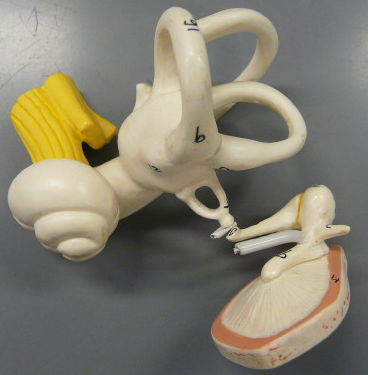